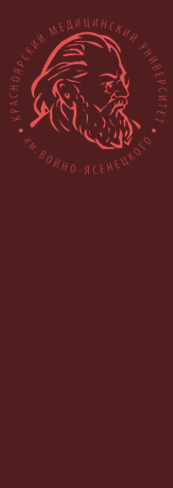 КРАСНОЯРСКИЙ ГОСУДАРСТВЕННЫЙ МЕДИЦИНСКИЙ УНИВЕРСИТЕТ ИМ. В.Ф. ВОЙНО-ЯСЕНЕЦКОГО
КАФЕДРА МЕДИЦИНСКОЙ КИБЕРНЕТИКИ И ИНФОРМАТИКИ
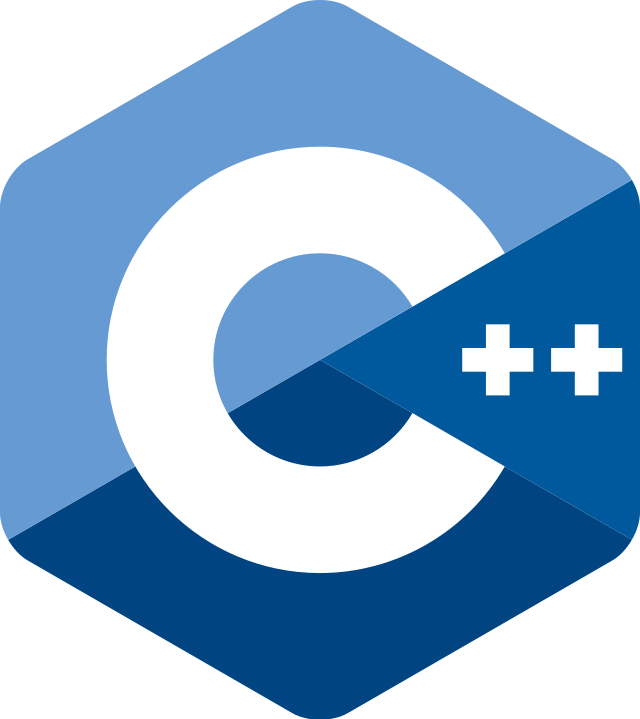 Стандартные библиотеки в С++. Векторы и строки
Лекция №23 по дисциплине «Информационные технологии и программирование» для студентов, обучающихся по специальности 30.05.03 – Кибернетика
Красноярск, 2023
Вектор и строка
Вектор (std::vector) и строка (std::string) — это важные базовые контейнеры стандартной библиотеки C++. Они хранят свои элементы в непрерывном фрагменте памяти. Оба этих контейнера предоставляют доступ к элементам по индексу и позволяют эффективно добавлять новые элементы в конец.
2
Контейнер std::vector
В стандартной библиотеке C++ вектором (std::vector) называется динамический массив, обеспечивающий быстрое добавление новых элементов в конец и меняющий свой размер при необходимости. Вектор гарантирует отсутствие утечек памяти.

Для работы с вектором нужно подключить заголовочный файл vector.

Элементы вектора должны быть одинакового типа, и этот тип должен быть известен при компиляции программы. Он задаётся в угловых скобках после std::vector: например, std::vector<int> — это вектор целых чисел типа int, а std::vector<std::string> — вектор строк.

Само имя std::vector не является типом данных: это шаблон, в который требуется подставить нужные параметры (тип элемента), чтобы получился конкретный тип данных.
3
Пример 1
Программа, которая заполняет вектор элементами и печатает их через пробел:

#include <iostream>
#include <vector>
 
int main() {
    std::vector<int> data = {1, 2, 3, 4, 5};
    for (int elem : data) {
        std::cout << elem << " ";
    }
    std::cout << "\n";
}
4
Инициализация вектора
#include <string>
#include <vector>
 
int main() {
    std::vector<std::string> v1;  // пустой вектор строк
    std::vector<std::string> v2(5);  // вектор из пяти пустых строк
    std::vector<std::string> v3(5, "hello");  // вектор из пяти строк "hello"
}
5
Обращение к элементам
Вектор хранит элементы в памяти последовательно, поэтому по индексу элемента можно быстро найти его положение в памяти. Индексация начинается с нуля:

std::vector<int> data = {1, 2, 3, 4, 5};
int a = data[0];  // начальный элемент вектора
int b = data[4];  // последний элемент вектора (в нём пять элементов)
data[2] = -3;  // меняем элемент 3 на -3

Чтобы узнать общее количество элементов в векторе, можно воспользоваться функцией size:
std::cout << data.size() << "\n";
6
Обращение к элементам
Если вам не хочется делать много лишних проверок, а в корректности индекса вы не уверены, то можно использовать функцию at:

std::vector<int> data = {1, 2, 3, 4, 5};
std::cout << data[42] << "\n";  // неопределённое поведение: может произойти всё что угодно
std::cout << data.at(0) << "\n";  // напечатается 1
std::cout << data.at(42) << "\n";  // произойдёт исключение std::out_of_range — его можно будет перехватить и обработать
7
Front, back, empty
Рассмотрим функции вектора front и back, которые возвращают его первый и последний элемент без использования индексов:

std::vector<int> data = {1, 2, 3, 4, 5};
std::cout << data.front() << "\n";  // то же, что data[0]
std::cout << data.back() << "\n";  // то же, что data[data.size() - 1]
Важно учитывать, что вызов этих функций на пустом векторе приведёт к неопределённому поведению.

Для проверки вектора на пустоту вместо сравнения data.size() == 0 принято использовать функцию empty, которая возвращает логическое значение:

if (!data.empty()) {
   // вектор не пуст, с ним можно работать
}
8
Итерация по индексам
Так сложилось, что в стандартной библиотеке индексы и размеры контейнеров имеют беззнаковый тип. Вместо unsigned int или unsigned long int для него используется традиционный псевдоним size_t (а точнее, std::vector<T>::size_type). Тип size_t на самом деле совпадает с uint32_t или uint64_t в зависимости от битности платформы. Его использование в программе дополнительно подчёркивает, что мы имеем дело с индексами или с размером.

Итерацию по элементам data с помощью индексов можно записать так:

for (size_t i = 0; i != data.size(); ++i) {
    std::cout << data[i] << " ";
}
Это каноническая форма записи такого цикла: в ней принято использовать сравнение != и префиксный ++i.
9
Итерация по индексам
Беззнаковость типа возвращаемого значения функции size порождает следующую проблему. По правилам, унаследованным ещё от языка C, результат арифметических действий над беззнаковым и знаковым типами приводится к беззнаковому типу. Поэтому выражение data.size() - 1, например, тоже будет беззнаковым. Если data.size() окажется нулём, то такое выражение будет вовсе не минус единицей, а самым большим беззнаковым целым. Эта программа будет некорректно работать на пустом векторе. Условие i < data.size() - 1 на первой итерации окажется истинным, и произойдёт обращение к элементам пустого вектора. 

Рассмотрим следующий ошибочный код, который проверяет, есть ли в векторе дубликаты, идущие подряд:

// итерация по всем элементам, кроме последнего:
for (size_t i = 0; i < data.size() - 1; ++i) {
    if (data[i] == data[i + 1]) {
        std::cout << "Duplicate value: " << data[i] << "\n";
    }
}
10
Добавление и удаление элементов
В вектор можно эффективно добавлять элементы в конец и удалять их с конца. Для этого существуют функции push_back и pop_back. Рассмотрим программу, считывающую числа с клавиатуры в вектор и затем удаляющую все нули в конце:

#include <iostream>
#include <vector>
int main() {
    int x;
    std::vector<int> data;
    while (std::cin >> x) {  // читаем числа, пока не закончится ввод
        data.push_back(x);  // добавляем очередное число в вектор
    }
    while (!data.empty() && data.back() == 0) {
        // Пока вектор не пуст и последний элемент равен нулю
        data.pop_back();  // удаляем этот нулевой элемент
    }
}

Удалить все элементы из вектора можно с помощью функции clear.
11
Резерв памяти
Вектор хранит элементы в памяти в виде непрерывной последовательности, друг за другом. При этом в конце последовательности резервируется дополнительное место для быстрого добавления новых элементов. Когда этот резерв заканчивается, при вставке очередного элемента происходит реаллокация: элементы вектора копируются в новый, более просторный блок памяти.
Реаллокация — довольно дорогая процедура, но если она происходит достаточно редко, то её влияние незначительно. Можно доказать, что если размер нового блока выбирать в два раза больше предыдущего размера, то амортизационная сложность добавления элемента будет константной.
Текущий резерв вектора можно узнать с помощью функции capacity (не путайте её с функцией size).
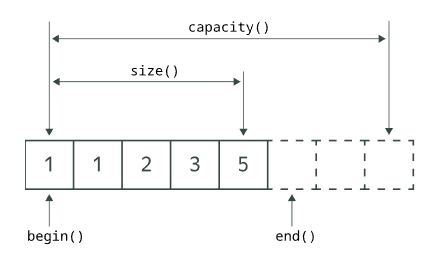 12
#include <iostream>
#include <vector>
 
int main() {
    std::vector<int> data = {1, 2};
    std::cout << data.size() << "\t" << data.capacity() << "\n";
 
    data.push_back(3);
    std::cout << data.size() << "\t" << data.capacity() << "\n";
 
    data.push_back(4);
    std::cout << data.size() << "\t" << data.capacity() << "\n";
 
    data.push_back(5);
    std::cout << data.size() << "\t" << data.capacity() << "\n";
}
Пример 2
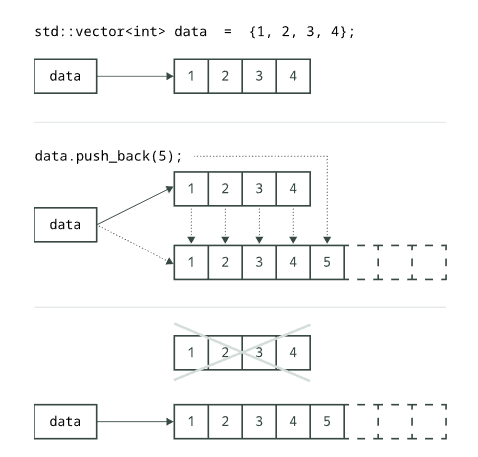 13
Иногда требуется заполнить вектор элементами, причём число элементов известно заранее. В таком случае можно сразу зарезервировать нужный размер памяти с помощью функции reserve, чтобы при добавлении элементов не происходили реаллокации. Пусть, например, нам сначала задаётся число слов, а потом сами эти слова, и нам требуется сложить их в вектор:

#include <iostream>
#include <string>
#include <vector>
 int main() {
    std::vector<std::string> words;
    size_t words_count;
    std::cin >> words_count;
     // Размер вектора остаётся нулевым, меняется только резерв:
    words.reserve(words_count);
     for (size_t i = 0; i != words_count; ++i) {
        std::string word;
        std::cin >> word;
        // Все добавления будут дешёвыми, без реаллокаций:
        words.push_back(word); }}
Пример 3
14
Reserve и resize
Функцию reserve не следует путать с функцией resize, которая меняет количество элементов в векторе. Если аргумент функции resize меньше текущего размера, то лишние элементы в конце вектора удаляются. Если же он больше текущего размера, то при необходимости происходит реаллокация и в вектор добавляются новые элементы с дефолтным значением данного типа.

#include <vector>
 int main() {
    std::vector<int> data = {1, 2, 3, 4, 5};
 
    data.reserve(10);  // поменяли резерв, но размер вектора остался равным пяти
 
    data.resize(3);  // удалили последние элементы 4 и 5
    data.resize(6);  // получили вектор 1, 2, 3, 0, 0, 0
}
15
Многомерные векторы
#include <iostream>
#include <vector>
 int main() {
    size_t m, n;
    std::cin >> m >> n;  // число строк и столбцов
     // создаём матрицу matrix из m строк, каждая из которых — вектор из n нулей
    std::vector<std::vector<int>> matrix(m, std::vector<int>(n));
     for (size_t i = 0; i != m; ++i) {
        for (size_t j = 0; j != n; ++j) {
            std::cin >> matrix[i][j];  }}
     // напечатаем матрицу, выводя элементы через табуляцию
    for (size_t i = 0; i != m; ++i) {
        for (size_t j = 0; j != n; ++j) {
            std::cout << matrix[i][j] << "\t";}
        std::cout << "\n"; }}
В этом примере мы заранее создали матрицу из нулей, а потом просто меняли её элементы.
16
Сортировка вектора
#include <algorithm>
#include <vector>
 
int main() {
    std::vector<int> data = {3, 1, 4, 1, 5, 9, 2, 6};
 
    // Сортировка диапазона вектора от начала до конца
    std::sort(data.begin(), data.end());
 
    // получим вектор 1, 1, 2, 3, 4, 5, 6, 9
}
17
Сортировка по убыванию
Для сортировки по убыванию можно передать на вход обратные итераторы rbegin() и rend(), представляющие элементы вектора в перевёрнутом порядке:

std::sort(data.rbegin(), data.rend());  // 9, 6, 5, 4, 3, 2, 1, 1
В C++20 доступен более элегантный способ сортировки через std::ranges::sort:

#include <algorithm>
#include <vector>
 
int main() {
    std::vector<int> data = {3, 1, 4, 1, 5, 9, 2, 6};
 
    std::ranges::sort(data);  // можно передать сам вектор, а не его диапазоны
}
Для сортировки по умолчанию используется сравнение элементов с помощью оператора <. Этот оператор работает и для самих векторов: они сравниваются лексикографически. Поэтому можно без проблем отсортировать, например, строки в матрице (векторе векторов целых чисел).
18
Строки
Контейнер std::string можно рассматривать как особый случай вектора символов std::vector<char>, имеющий набор дополнительных функций. В частности, у строки есть все те же рассмотренные нами функции, что и у вектора (например, pop_back или resize). Рассмотрим некоторые специфические функции строки:

#include <iostream>
#include <string>
 int main() {
    std::string s = "Some string";     // приписывание символов и строк
    s += ' ';  // добавляем отдельный символ в конец, это аналог push_back
    s += "functions";  // добавляем строку в конец
    std::cout << s << "\n";  // Some string functions
    std::string sub1 = s.substr(5, 6); // подстрока "string" из 6 символов начиная с 5-й позиции
    std::string sub2 = s.substr(12); // подстрока "functions" с 12-й позиции и до конца
     // поиск символа или подстроки
    size_t pos1 = s.find(' ');  // позиция первого пробела, в данном случае 4
    size_t pos2 = s.find(' ', pos1 + 1);  // позиция следующего пробела (11)
    size_t pos3 = s.find("str");  // вернётся 5
    size_t pos4 = s.find("#");  // вернётся std::string::npos
}
19
Пример 4
#include <iostream>
#include <string>
 int main() {
    std::string s = "Some string functions";
     // вставка подстроки
    s.insert(5, "std::");
    std::cout << s << "\n";  
    s.replace(0, 4, "Special"); // замена указанного диапазона на новую подстроку
    std::cout << s << "\n";  
    s.erase(8, 5); // удаление подстроки
}
20
21
Задание для самостоятельной работы
#include <iostream>
#include <string>
#include <algorithm>
 
int main()
{
    std::string str, temp;
    std::getline(std::cin, str);
    str.erase(remove(str.begin(), str.end(), ' '), str.end());
    temp = str;
    std::reverse(temp.begin(), temp.end());
 
    if (temp == str) { std::cout << "YES" << std::endl; }
    else { std::cout << "NO" << std::endl; }
    return EXIT_SUCCESS;
}
22
Задание для самостоятельной работы
Пароль от некоторого сервиса должен быть не короче 8 символов и не длиннее 14 и должен содержать специальные символы. Напишите программу, которая проверит, что введённый пароль подходит под эти ограничения.
23
Список использованных источников
https://codelessons.ru/cplusplus/vektory-v-c-dlya-nachinayushhix.html
https://academy.yandex.ru/handbook/cpp/article/vectors-and-strings
24